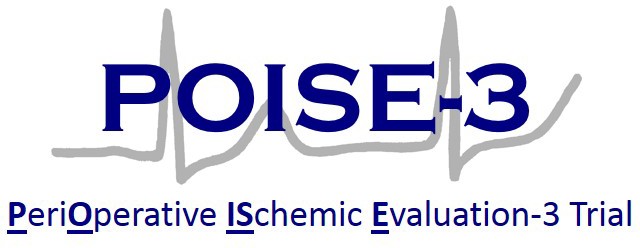 Hypotension-avoidance strategy versus hypertension-avoidance strategy in patients undergoing noncardiac surgery
Maura Marcucci on behalf of POISE-3 Investigators
McMaster University, Population Health Research Institute, Hamilton, ON, Canada
Funding: Canadian Institutes of Health Research (Canada), National Health and Medical Research Council (Australia), Research Grant Council (Hong Kong SAR)
Background
>300 millions/year adult noncardiac surgeries
Major vascular complications frequent
Hemodynamics abnormalities frequent
>25% intraoperative and/or postoperative hypotension
linked to major vascular complications
>50% take chronic antihypertensive medications
commonly continued perioperatively (although practice varies)
Rationale
Small studies with methodological limitations suggest
withholding ACEIs/ARBs may reduce perioperative hypotension and vascular complications
withholding beta-blockers may increase perioperative vascular complications
Intraoperative mean arterial pressure (MAP) targets ≥60 mm Hg are
commonly used
however, based on observational data, it has been questioned whether MAP
targets ≥80 mm Hg would improve outcomes
Uncertainty remains regarding optimal perioperative blood pressure management
Research question
In patients undergoing noncardiac surgery who are at risk of vascular events
what are effects of perioperative hypotension-avoidance strategy versus hypertension-avoidance strategy on
30-day incidence of major vascular complications?
Design
Partial 2x2 factorial design
10,000 patients in tranexamic acid or placebo trial
Expected 6,500 patients in blood pressure trial
Patients, healthcare providers, and study personnel aware of blood pressure treatment assignment
Outcome adjudicators masked to treatment assignment
Eligibility criteria
Included patients
≥45 years old, undergoing inpatient noncardiac surgery
at risk of perioperative cardiovascular events
chronically taking ≥1 antihypertensive medication
Excluded patients
cranial neurosurgery
NYHA class III-IV, or LVEF ≤30%; hemodynamically unstable
hypertension-related cerebral hemorrhage, thyrotoxicosis, pheochromocytoma
Intervention
Patients told not to take antihypertensive medications night before and morning of surgery
– bring medications to preoperative holding area
hypotension-avoidance vs hypertension-avoidance
based on blood pressure abnormality preferentially intended to avoid
Hypotension-avoidance strategy
Preoperative management
hold chronic ACEI/ARBs
other chronic antihypertensive meds based on algorithm
Intraoperative management
target MAP ≥80 mm Hg
Postoperative management day 0-2
hold chronic ACEI/ARBs
other chronic antihypertensive meds based on algorithm
Hypotension-avoidance algorithm
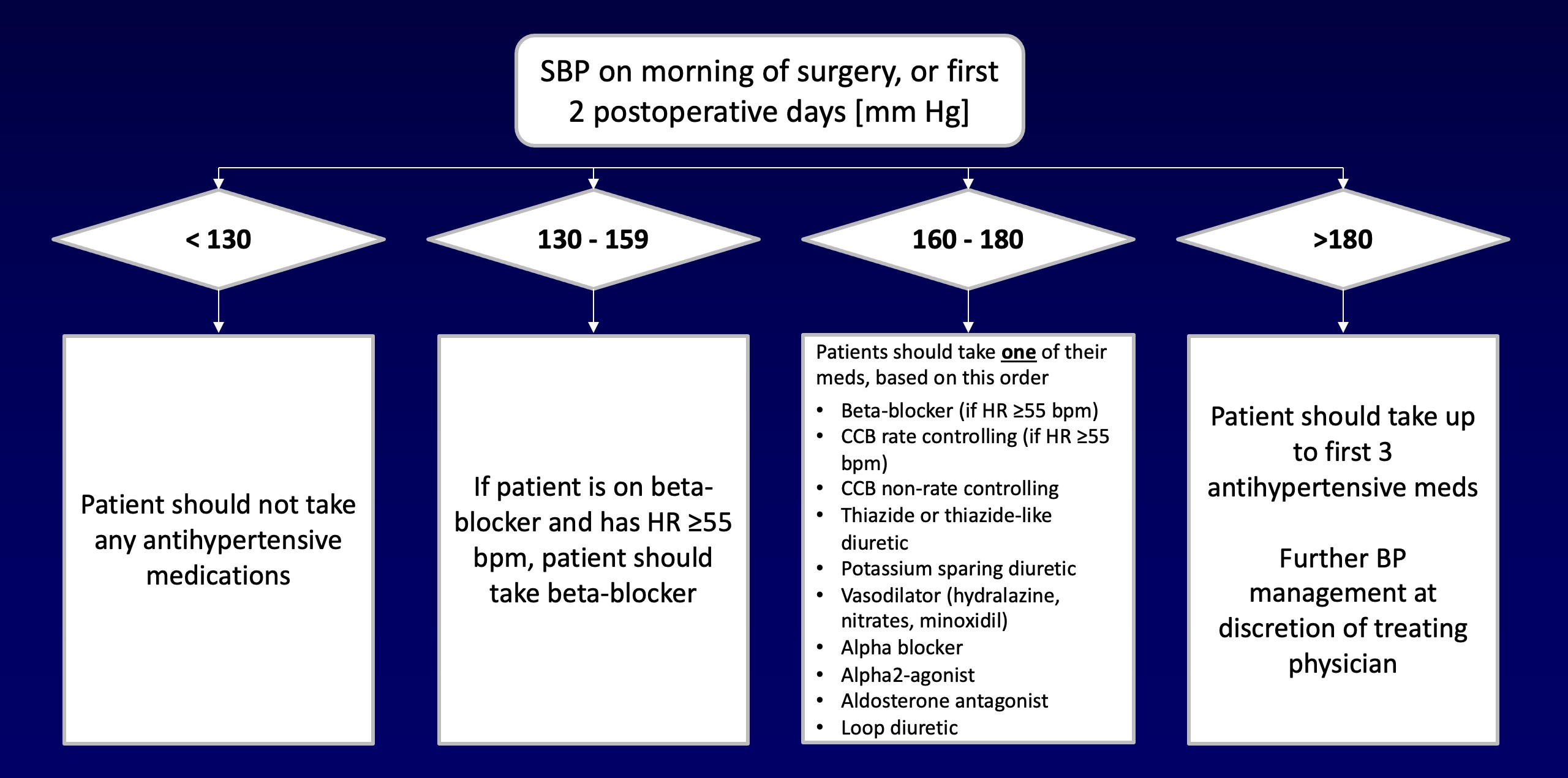 Hypertension-avoidance strategy
Preoperative management
given chronic antihypertensive medications
Intraoperative management
target MAP ≥60 mm Hg
Postoperative management
restart chronic antihypertensive medications after surgery
Primary outcome
Major vascular complication
– composite of vascular death and nonfatal myocardial injury after noncardiac surgery (MINS), stroke, and cardiac arrest at 30 days after randomization
7490 patients randomized
110 centres, 22 countries
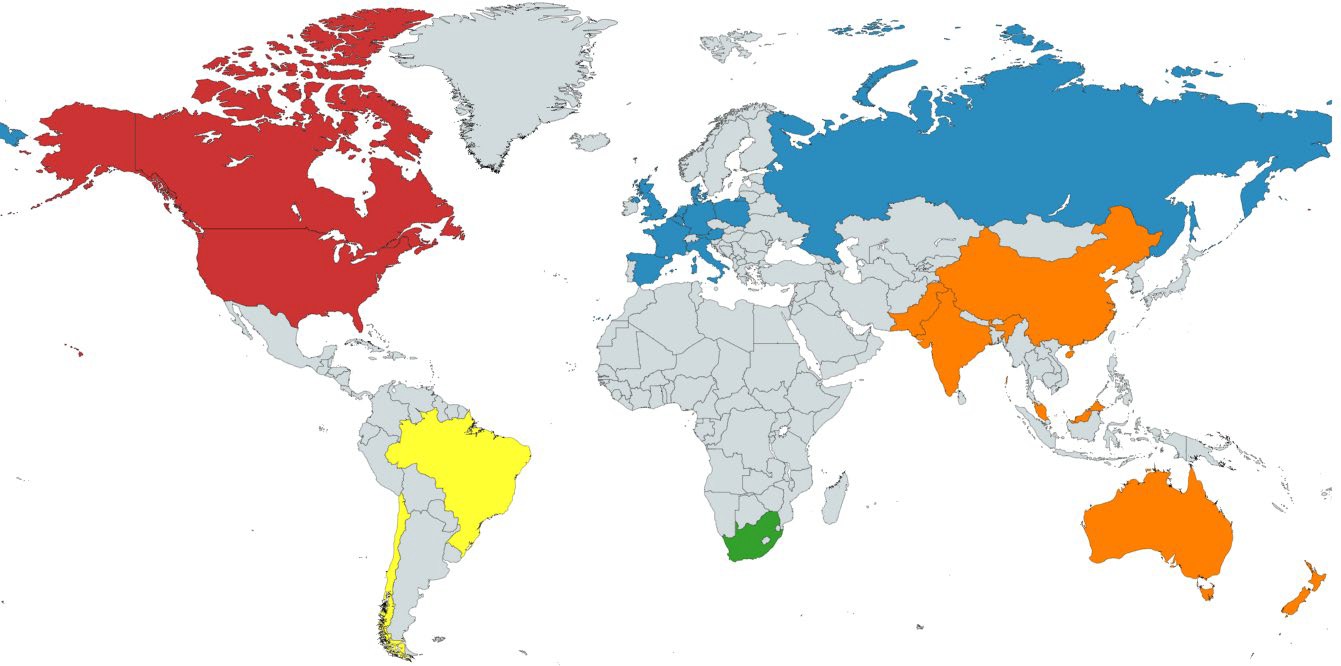 3,058
2,304
1,960
150
18
99.9% completed 30-day follow-up
Baseline characteristics
Intraoperative compliance
*mean duration of surgery 170 minutes
Pre- and postoperative compliance
*before and after surgery
Medications received perioperatively
Hypo = hypotension-avoidance Hyper = hypertension-avoidance
Primary outcome
Results not modified by status of randomization to tranexamic acid or placebo group (interaction P=0.54)
Secondary outcomes
Tertiary outcomes
Other tertiary outcomes
Subgroup analyses
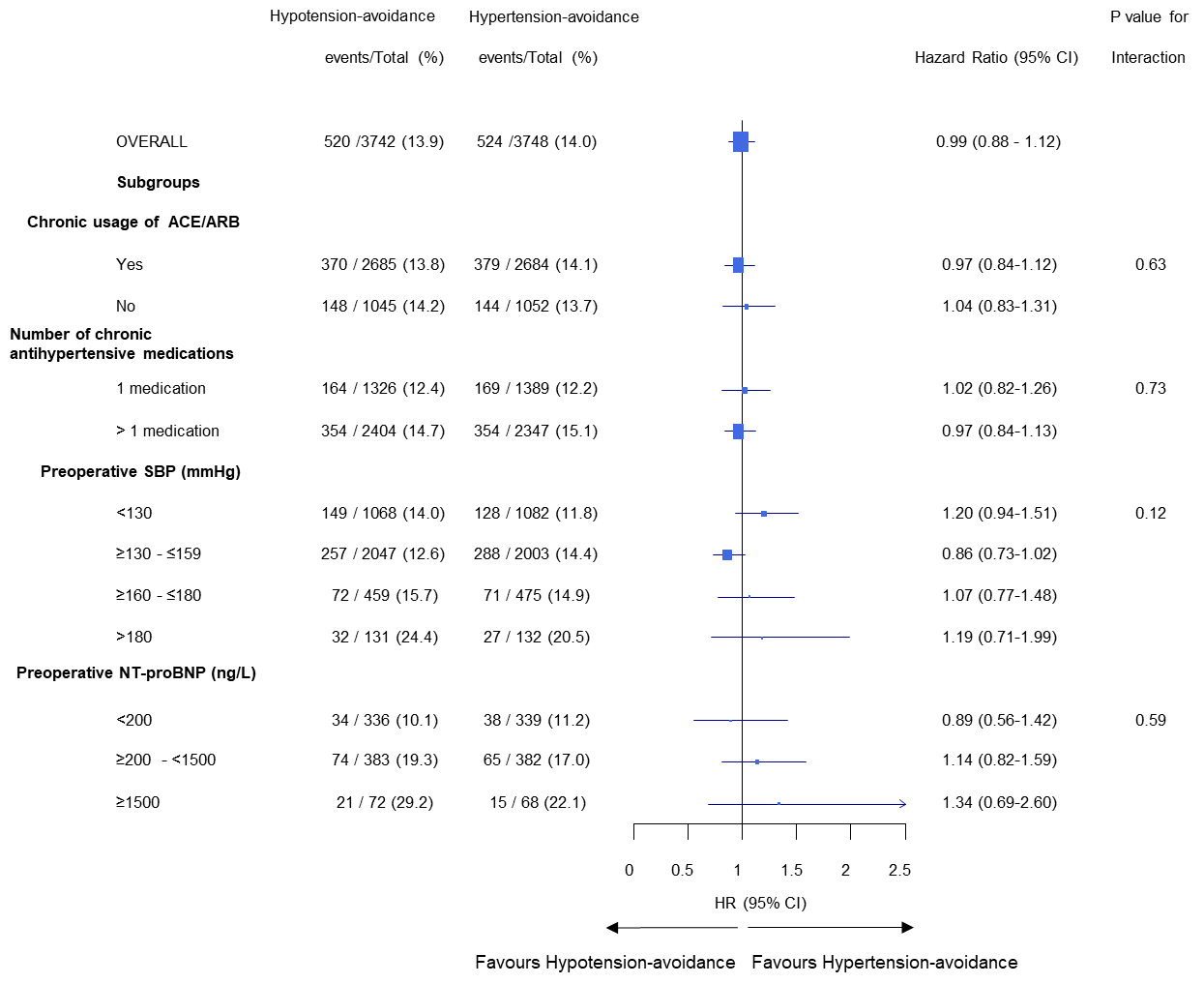 Subgroup based on type of surgery and chronic beta-blocker
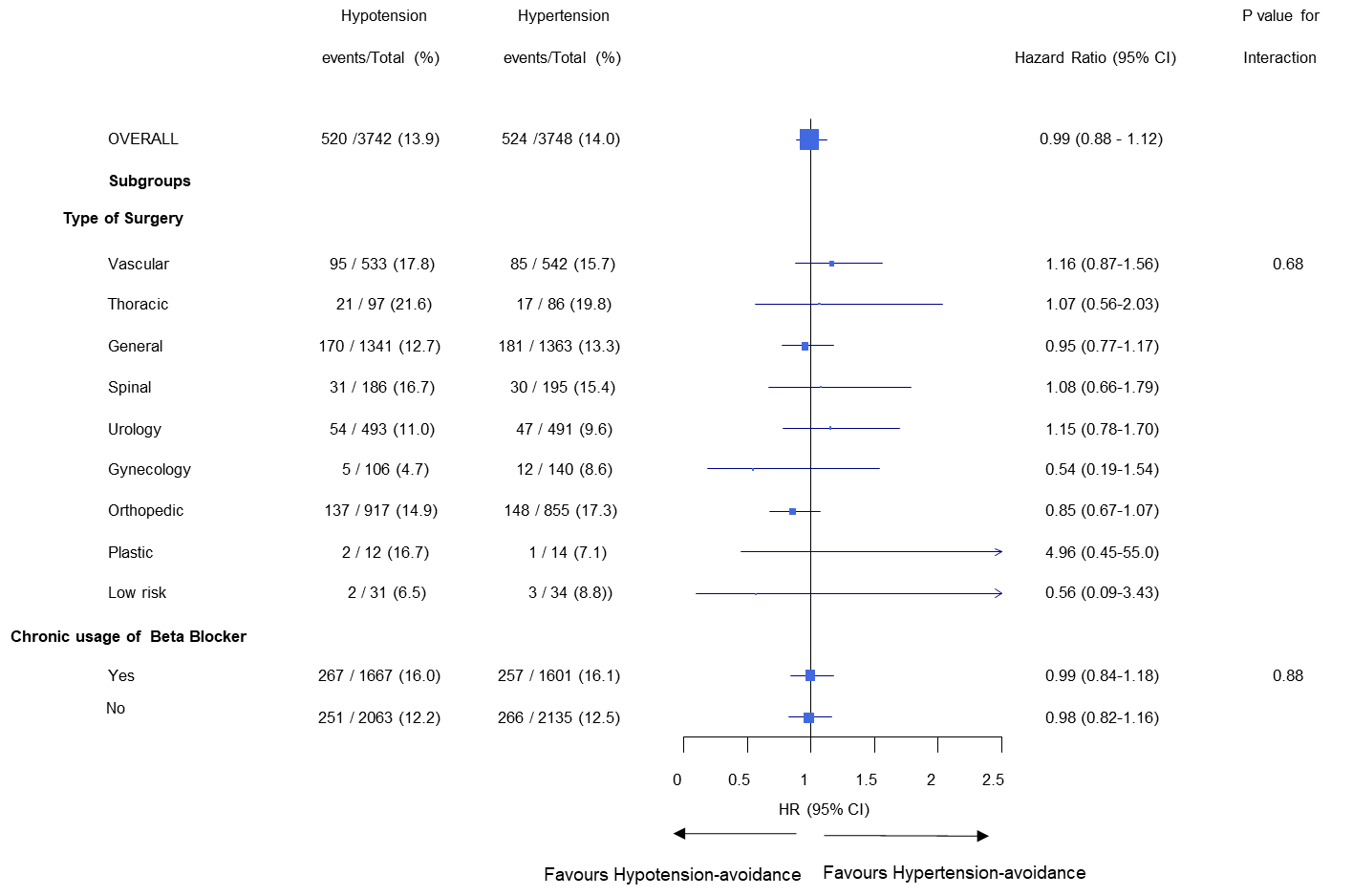 Post-hoc analyses
Two potential explanations for main results
compliance with the planned strategies decreased the effects that we might have seen with optimal compliance
interventions differed insufficiently in their impact on hemodynamics (even with optimal compliance)
Effects on primary outcome by centre compliance
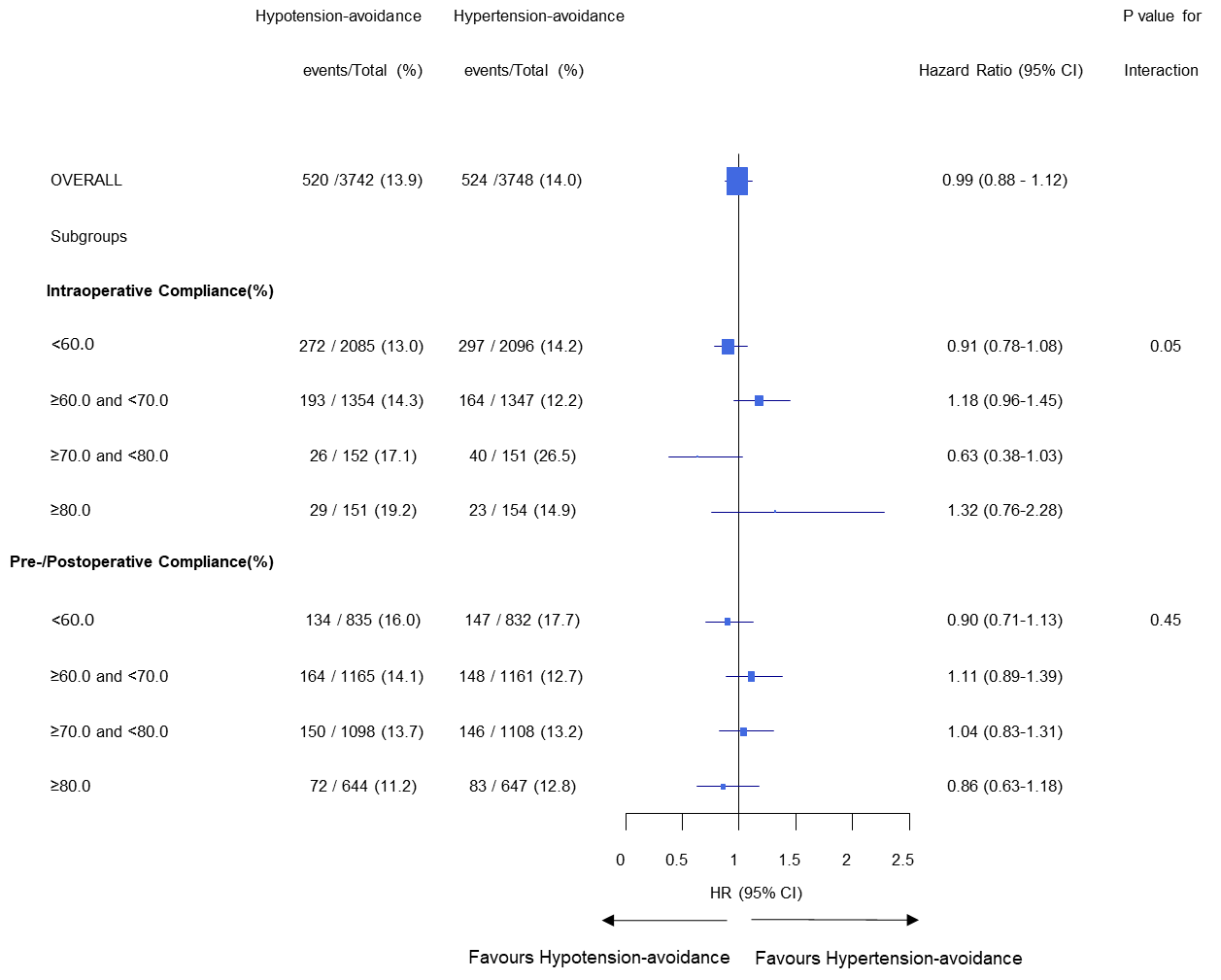 Effects on hemodynamics
Effects on hemodynamics by centre compliance
Effects of blood pressure strategies on hemodynamics consistent across centres with different compliance
Interaction P=0.72 for systolic blood pressure
Interaction P=0.15 for heart rate
Conclusions
Perioperative hypotension-avoidance strategy did not differ from hypertension-avoidance strategy regarding effects on 30-day major vascular complications
Implications
POISE-3 informs questions that commonly confront physicians taking care of patients undergoing surgery
during surgery: target MAPs ≥60 or ≥80 produced similar vascular
outcomes
perioperatively: holding ACEI/ARBs and continuing other chronic antihypertensive meds based on blood pressure, versus continuing all antihypertensive meds, resulted in no substantial impact on hemodynamics and vascular outcomes
Further research is needed to evaluate perioperative interventions that can modify hemodynamics to extent and in direction that will lead to favorable impact on clinical outcomes